Тема 4. Особливості роботи з туристами різних категорій
1.	Класифікація туристів за віком.
2.	Класифікація за статевою ознакою.
3.	Класифікація туристів за відношенням до проведення дозвілля.
4.	Основні умовні категорії учасників, які найчастіше зустрічаються в групах.
5.	Форми роботи з різними віковими групами.
1.	Виокремлюють такі групи туристів за віком:– 0–2 роки – грудні діти (інфанти);– 3–7 років – діти-дошкільники;– 8–18 років – підлітки-школярі;– 18–25 років – молодь, студенти;– 26–64 років – дорослі люди;– 65 років і більше – люди похилого віку, пенсіонери.
Вікові дитячі групи з позиції аніматорів поділяють:– молодші – 3–12 років (міні-клуби);– підлітки – 12–15 років (юніор-клуби).Молодих людей можна розділяють на дві вікові категорії: 18–24 та 25–34 років.Серед людей «третього» або «золотого» віку за ставленням до туризму розрізняють основні підгрупи: 55–64; 65–74 (активні пенсіонери); 75 років і більше (пасивні пенсіонери).
2.	За статевою ознакою можуть бути розроблені жіночі і чоловічі анімаційні програми.      Для жінок підійдуть наступні програми: SPA-клуби, фітнес-клуби, клуби за інтересами.       Чоловікам більш притаманні спортивні та розважальні програми.
3. Типи туристів по відношенню до проведення дозвілля
4.	Основні умовні категорії учасників, які найчастіше зустрічаються в групах
«Позитивіст» - товариська людина, на яку можна опиратися під час проведення програми (гри).
«Базіка» - людина, яку слід зупиняти у дискусії.
 «Сором'язливий» - скромна людина, яку треба залучати до заходу, задаючи нескладні питання і, коли це можливо, заохочувати, щоб підвищити впевненість у собі.
 «Розпитувач» - особа, яка буде постійно задавати питання й уточнювати, чи та це інформація, яку він хотів отримати.  
«Всезнайка або самовпевнений» - особа, що вважає себе самою розумною. 
«Негативіст» - конфліктна особа, слід оцінити його знання і досвід, якщо це буде можливо, щоб постаратися зрозуміти, чого він хоче.  
 «Товстошкірий» - людина, що не проявляє інтересу. З таким типом потрібно спілкуватися про його роботу або його інтереси.   
 «Інтелектуал» - людина, що постійно демонструє свою інтелектуальну перевагу та не любить критики.
5.	Форми роботи з різними віковими групами
Сімейне дозвілля – частина вільного часу, яка припускає добровільну та сумісну участь членів сім’ї в різноманітних видах як активної, так і пасивної діяльності, що сприяє об’єднанню сімейного колективу, направлена на розвиток особи, відновлення психічних і фізичних сил.
Сімейні пари (люди у віці від 35 до 54 років) зазвичай виїжджають на відпочинок разом із дітьми дошкільного й молодшого шкільного віку. Саме тому, під час організації сімейного дозвілля головне завдання для аніматора – зайняти дитину, щоб надати батькам можливість спокійно відпочити, водночас максимально об’єднуючи зовні різні інтереси й потреби дітей і дорослих під час спільного відпочинку.
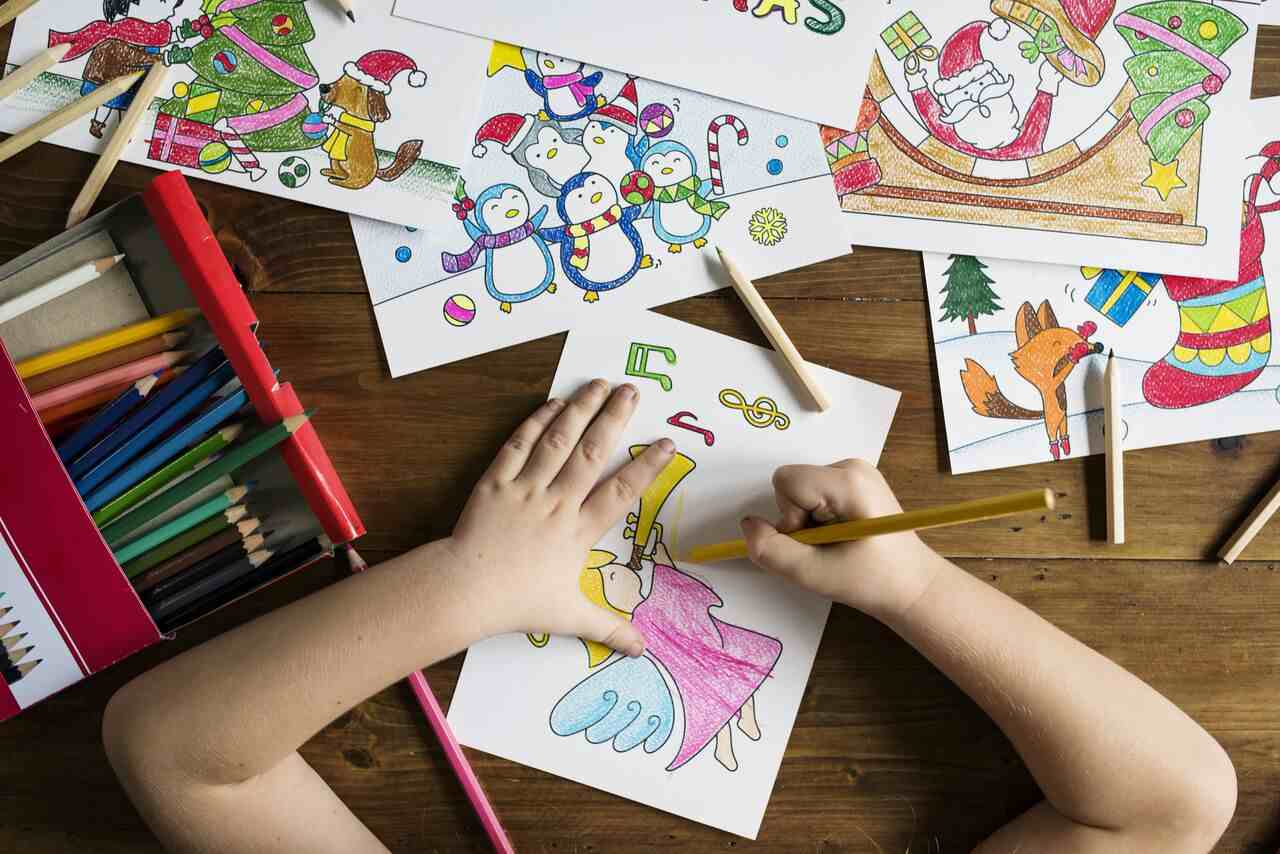 Основні форми сімейного дозвілля:
Готелі, що орієнтуються на сімейний відпочинок, працюють за принципом Famіly Concept – принципом «єдності родини».
дитячому клубі зазвичай працюють дві групи аніматорів: 
перша обслуговує дітей у віці 3–12 років (MINI CLUB), 
друга – дітей 12–15 років (JOUNIOR CLUB). 
до обов’язків яких входить: проведення творчих занять, майстер-класів, перегляд мультфільмів, проведення рухливих ігор, постановка шоу-заходів (mіnі-show), а також проведення квестів, приготування кулінарних «шедеврів» й ін.
Дитячий аніматор повинен враховувати фізіологічні і психологічні особливості дітей різного віку, створювати такі умови, щоб кожна дитина була зацікавлена і мала змогу виявити та реалізувати себе як особистість. Аніматор повинен вміти вирішувати міжособистісні конфлікти, скеровувати діяльність дітей, зацікавлювати їх та надихати. Кожній дитині необхідно надавати можливість активної участі в заходах: у дитячих групах потрібно постійно змінювати учасників та розподіляти ролі.
За бажанням відпочиваючих на час їхньої тривалої відсутності в готелі аніматори можуть надавати послуги доглядальниці (няньки) (baby-sitting).
Підлітки-школярі відрізняються досить великою активністю, вимогливістю і навіть прискіпливістю по відношенню не лише до себе, але і до навколишніх людей. Їм можна пропонувати екскурсії і бесіди, спортивні змагання та квести, конкурси, дискотеки, вікторини, естафети, тематичні свята тощо.
В анімаційну програму для молодих людей можна включати: КВК, тематичні вечори і дискотеки, аукціони, ярмарки та театральні вистави, фестивалі, шоу-програми тощо.
Для людей середнього віку, працездатних, прагнучих відпочити від повсякденної роботи, підійдуть спокійніші заходи: конкурси, літературні та творчі вечори, банкети, презентації і концерти.
Для літніх людей, яким все частіше хочеться згадати свої молоді роки і все, що з ними пов'язане, непогано запропонувати такі форми проведення дозвілля, як посиденьки, чаювання, вечора (старовинної музики, романсу, спогадів).